2
Safety Moment- 
Varna vožnja
1
ZAVEDANJE NEVARNOSTI, PRIPRAVA NA VOŽNJO
Nevarnosti smo izpostavljeni, kot katerikoli udeleženec v prometu: pešec, kolesar, motorist, voznik ostalih vozil. Nevarnosti se moramo zavedati v vsakem primeru! 

 PRIPRAVA NA VOŽNJO: 
 usposobljenost (vozniško dovoljenje) 
 psihofizična sposobnost (uporaba nekaterih zdravil, utrujenost, splošno slabo počutje, težave z vidom, alkohol, droge, ipd.)
 na pot se odpravimo pravočasno (predvidimo vsaj 10 min več časa, kot je predvideno; v slabem vremenu še več) in načrtovano
 pravilna nastavitev sedeža, vzvratnih ogledal
 uporaba varnostnega pasu
 brezhibnost vozila, dodatne
opreme (trikotnik, PP, jopič…)
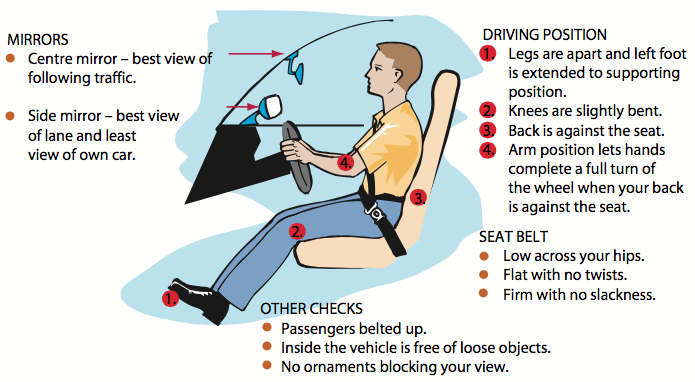 2 –
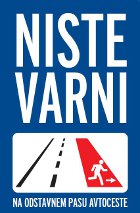 VOŽNJA
upoštevanje cestno prometnih predpisov 
 predvidevanje nevarnosti  - SKRB ZA DRUGE
 prilagajanje vremenskim razmeram, stanju ceste
 upoštevanje varnostne razdalje (pravilo 2 sekund)
 ko vozimo - samo vozimo (ne uporabljamo telefona, …)
 če ste utrujeni – parkirajte (na vsake 2 uri počivati 15 min)
 v primeru nesreče uporaba osebne varovalne opreme, poskrbeti za zavarovanje kraja dogodka ter poskrbeti za lastno varnost in nato nuditi pomoč ostalim
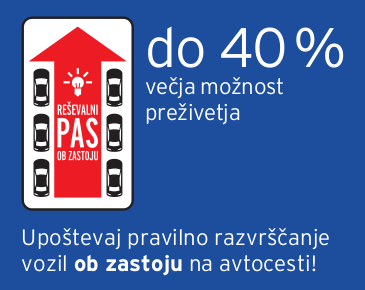 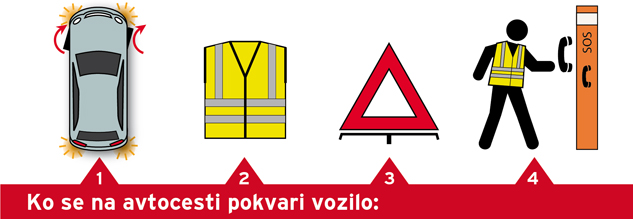 3 –
OBVEZNA OPREMA
Glavnih sestavin je pet in dodatna zimska:
- rezervno kolo ali ustrezna naprava oziroma pripomoček ,
- varnostni trikotnik,
- žarnice,
- prva pomoč,
- odseven varnostni telovnik in
- verige (če vozila nima zimskih pnevmatik).
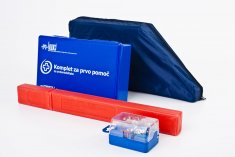 Za tovorna vozila za prevoz blaga z največjo dovoljeno maso do vključno 3,5 tone je potrebno imeti gasilnike z gasilno sposobnostjo najmanj 8A, 55B (praviloma 2 kg), za ostala tovorna vozila pa z gasilno sposobnostjo najmanj 21A, 113B (praviloma 6 kg).
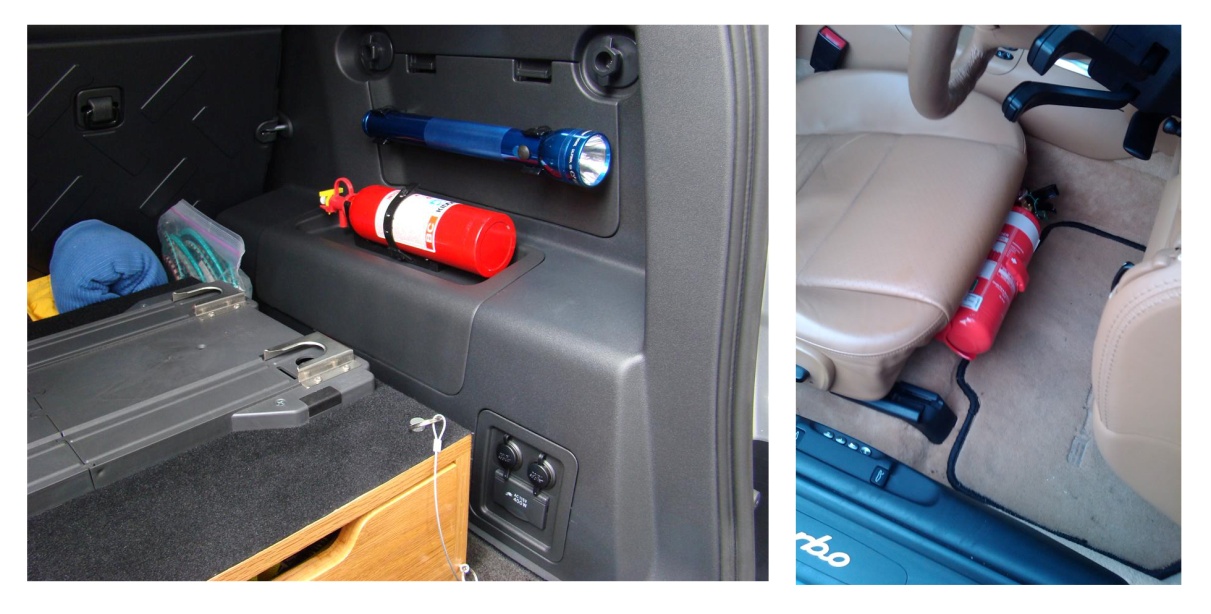 4 –